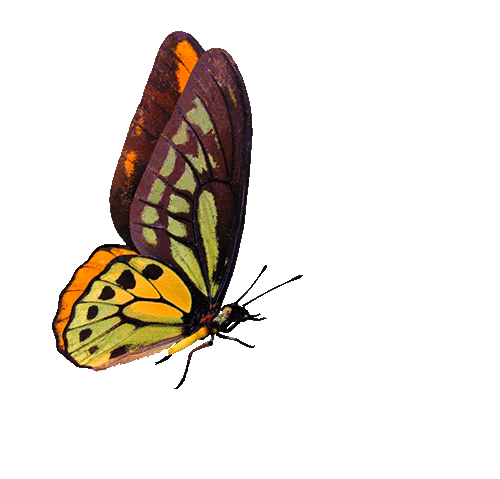 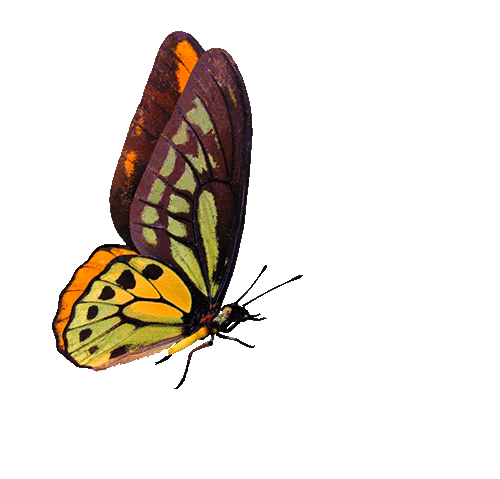 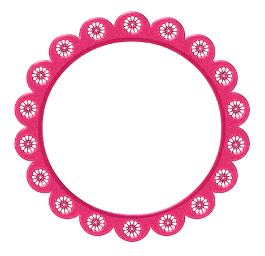 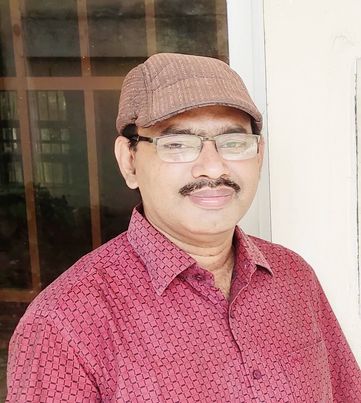 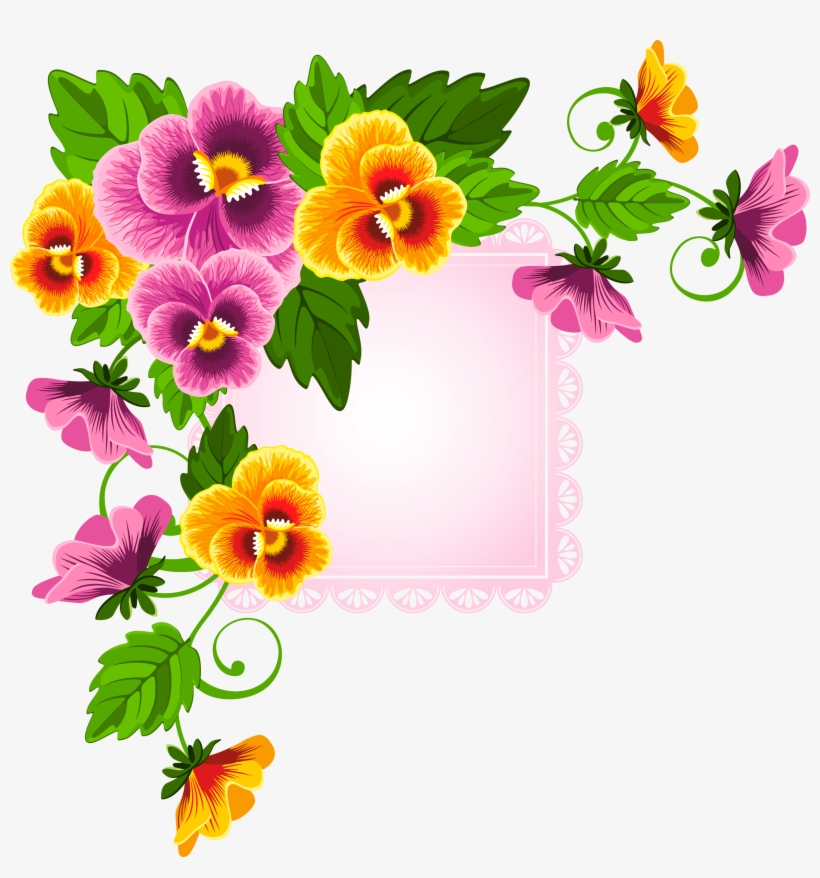 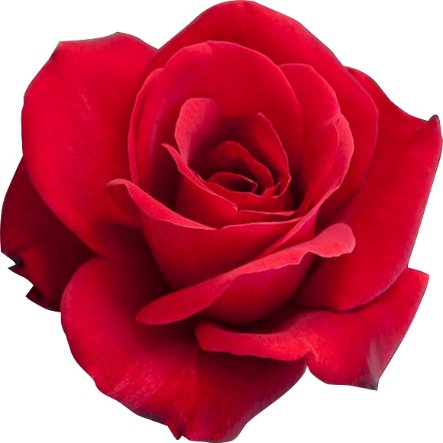 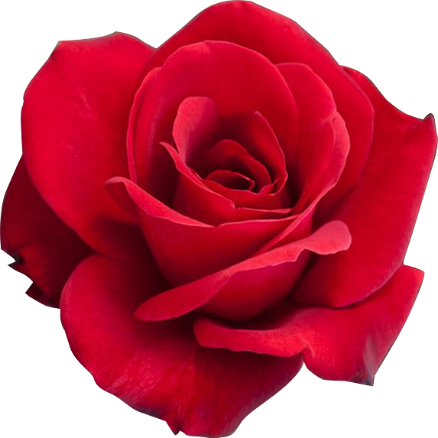 সবাইকে শুভেচ্ছা
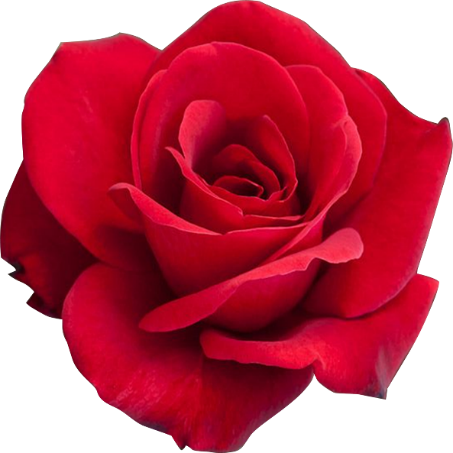 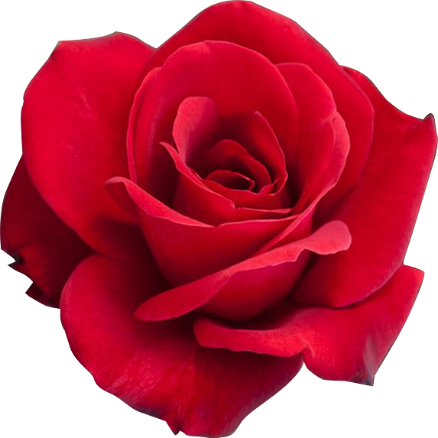 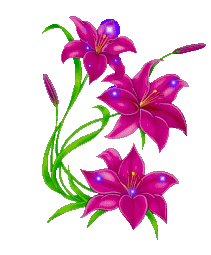 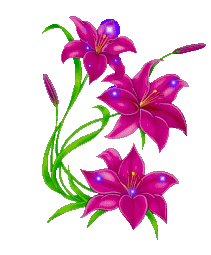 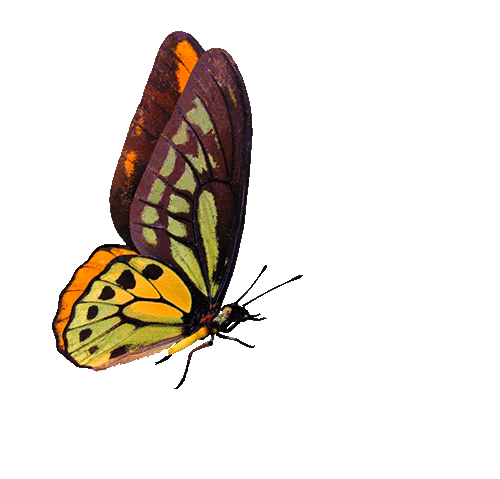 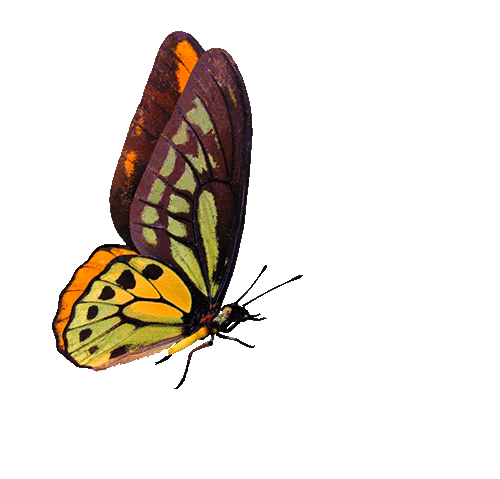 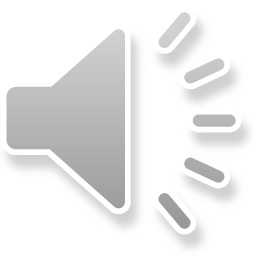 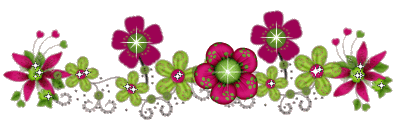 পরিচিতি
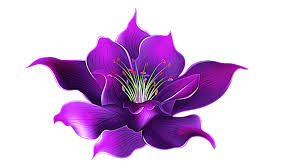 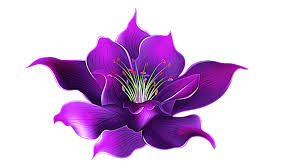 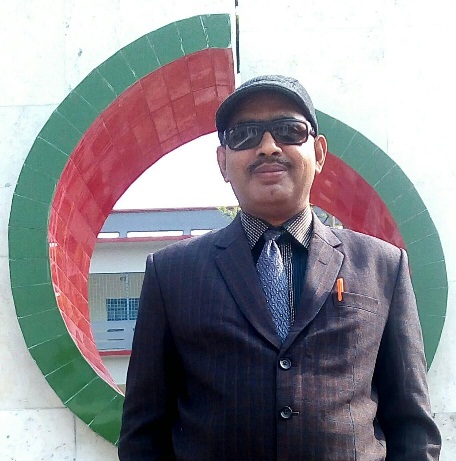 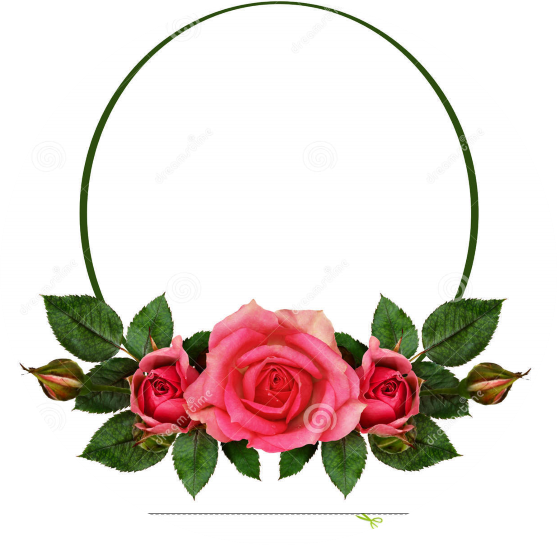 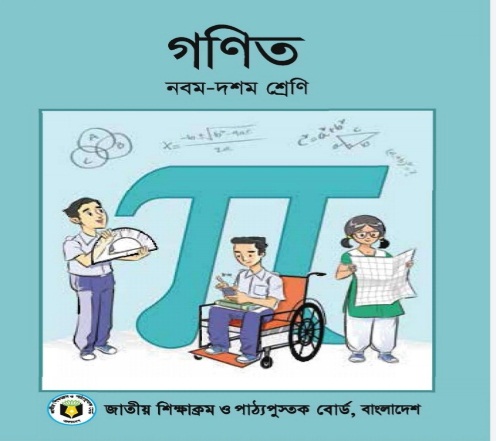 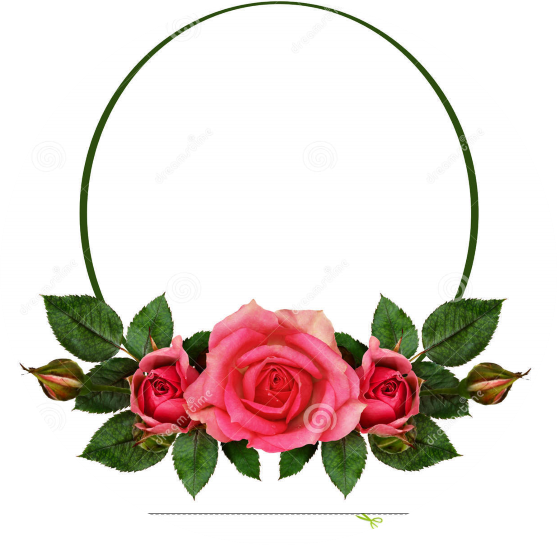 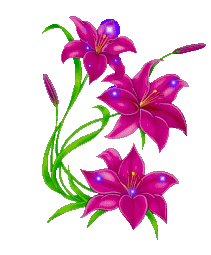 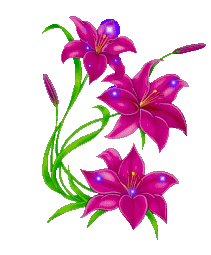 উৎপল কুমার আচার্য্য
সিনিয়র শিক্ষক  
কুষ্টিয়া জিলা স্কুল,  
কুষ্টিয়া।
বিষয়ঃ গণিত 
শ্রেণিঃ নবম
ষষ্ঠ অধ্যায় (৬.৩)   
পাঠ শিরোনাম: ত্রিভুজ
এসো কিছু ছবি দেখি
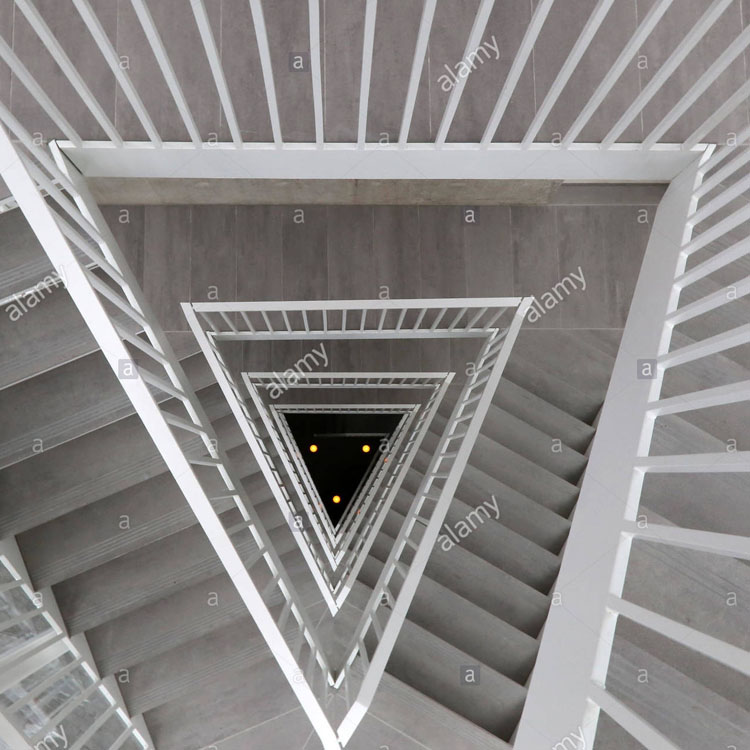 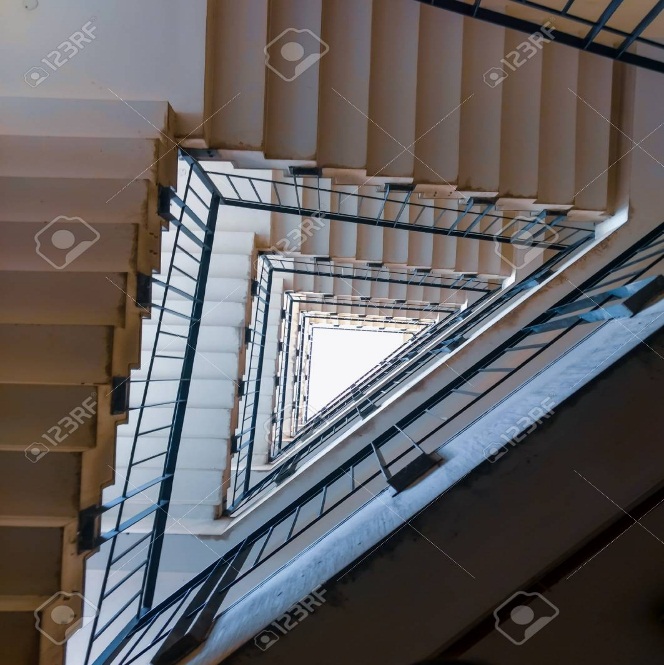 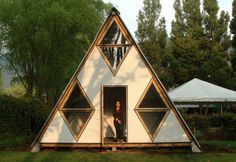 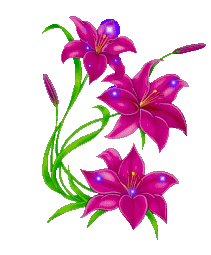 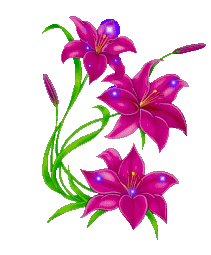 ছবিতে কী কী  দেখতে পাচ্ছ?
আমাদের আজকের পাঠ .....
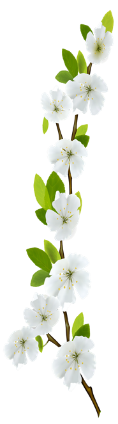 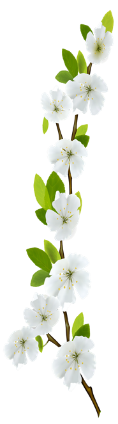 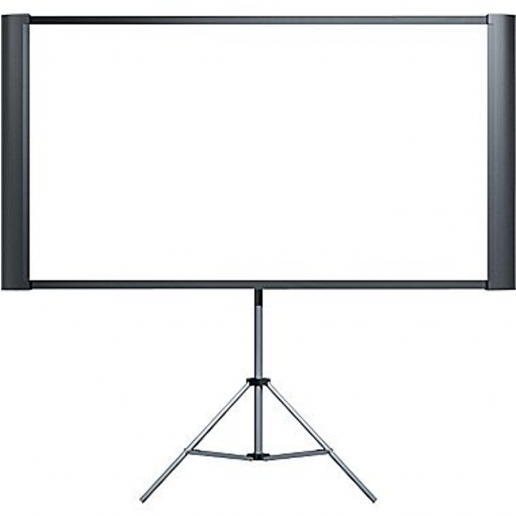 ত্রিভুজ সংক্রান্ত অনুসিদ্ধান্ত
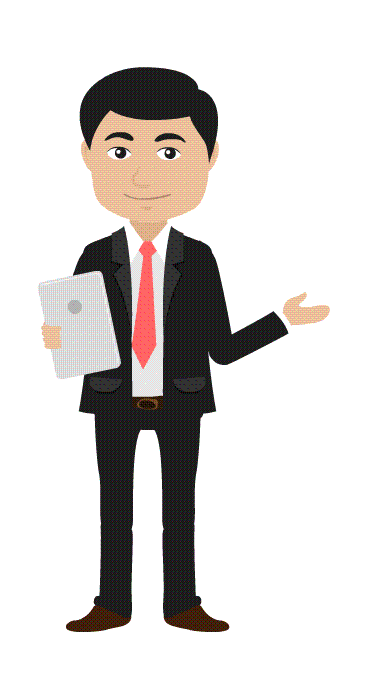 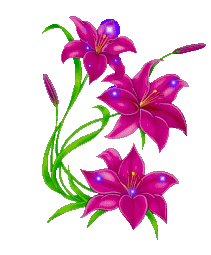 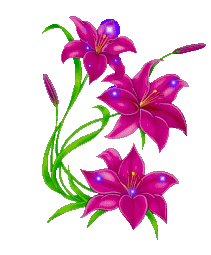 শিখনফল
ত্রিভুজের বিভিন্ন অংশ অংকন করতে পারবে।
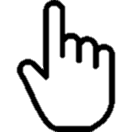 উদ্দীপকের নির্দেশনা অনুযায়ী ত্রিভুজের চিত্রায়ন করতে পারবে।
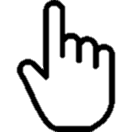 ত্রিভুজ সংক্রান্ত উপপাদ্যগুলো প্রমাণ করতে পারবে।
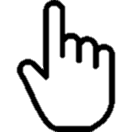 ত্রিভুজ সংক্রান্ত উপপাদ্য ও অনুসিদ্ধান্তগুলো প্রয়োগ করে সমস্যা সমাধান করতে পারবে।
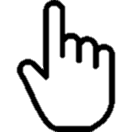 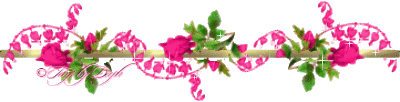 পাঠ্য বইয়ের সাথে সংযোগ স্থাপন
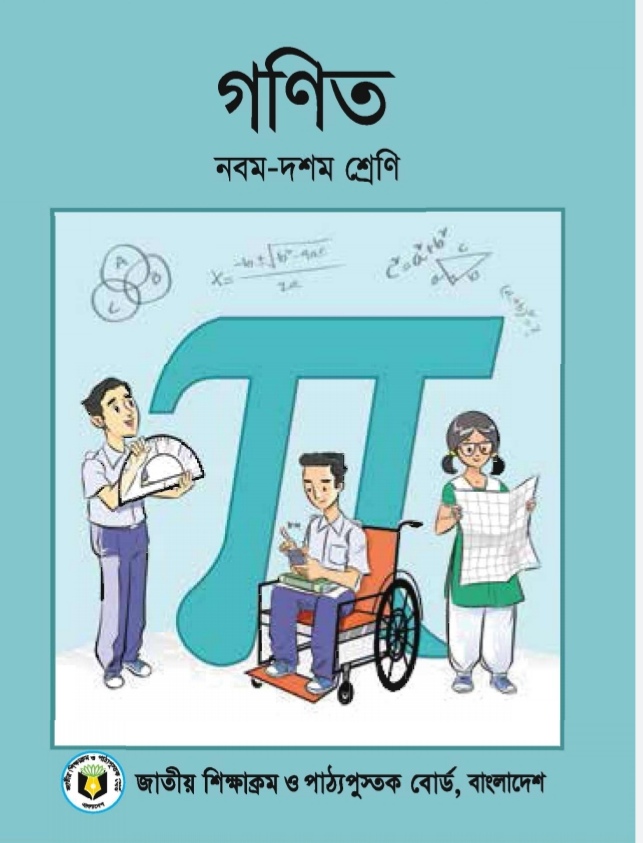 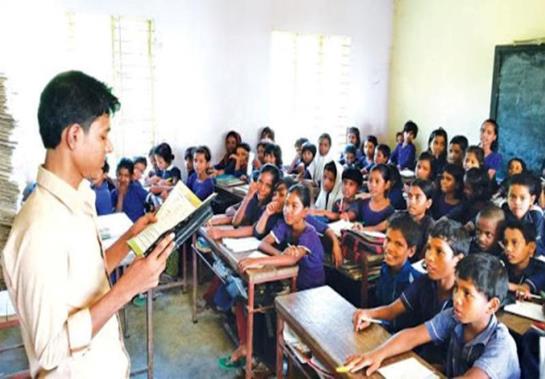 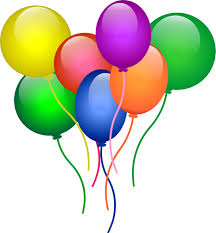 পৃষ্ঠা নং- ১৩৪
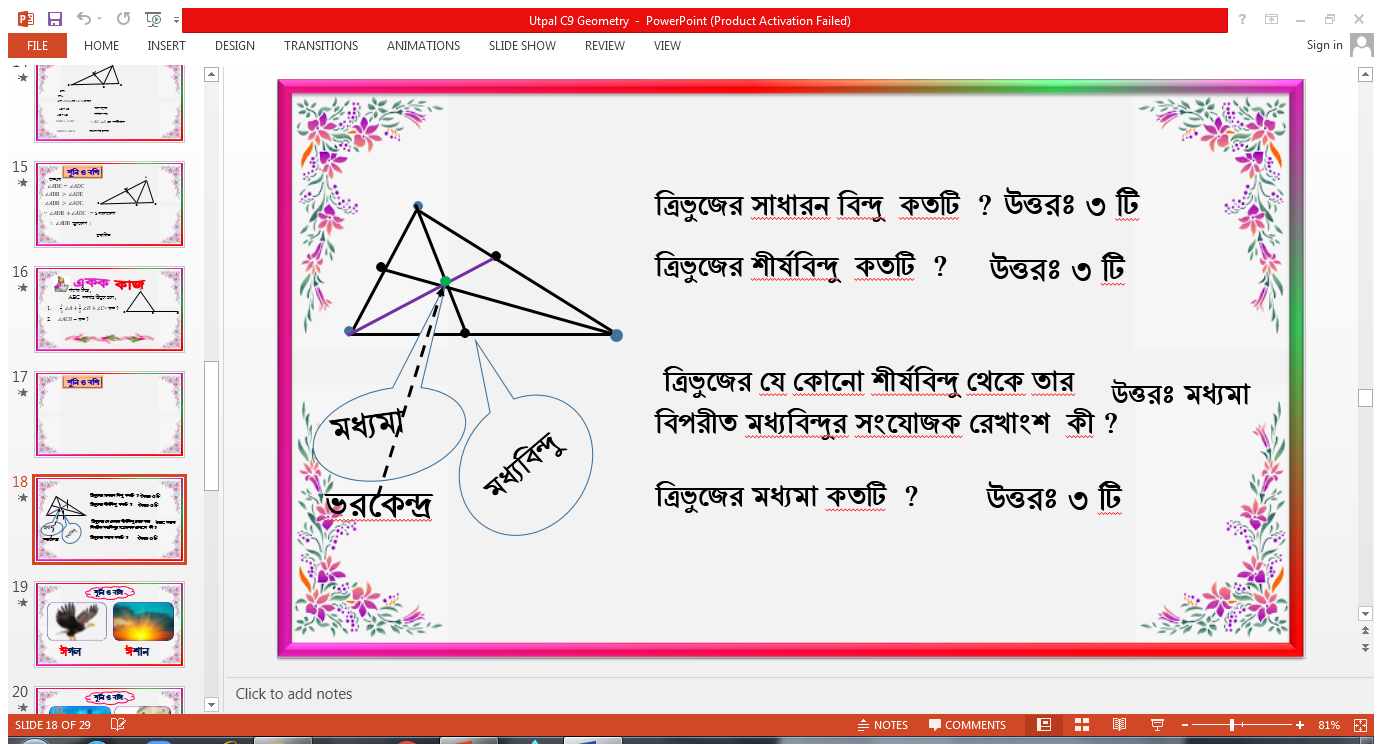 পূর্বজ্ঞান যাচাই
সমস্যা 12:
বিশেষ নির্বচন: 
দেওয়া আছে,
 ΔABC এর  BC বাহুর 
মধ্যবিন্দু  D অর্থাৎ  BD = CD.
A, D যোগ করি।
প্রমাণ করতে হবে যে,
A
B
C
D
অঙ্কন:
AD কে এমনভাবে E পর্যন্ত বর্ধিত করি, যেন AD = DE হয়।
B, E যোগ করি
A
B
C
D
E
A
B
C
D
E
GLb,
ΔABE G,
 AB + BE > AE
ev, AB + AC > AD + DE
ev, AB + AC > AD + AD [‡h‡nZz DE = AD]
myZivs, AB + AC > 2AD [ cÖgvwYZ ]
A
B
C
D
E
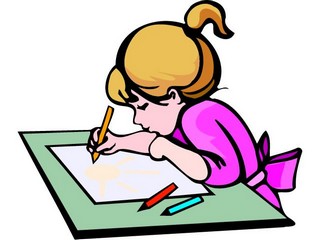 একক কাজ
পাশের চিত্রে ,
A
ABC  সমবাহু ত্রিভুজ হলে ,
B
D
C
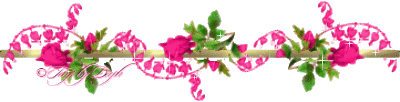 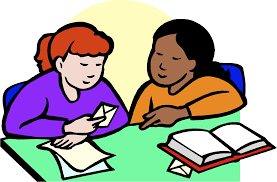 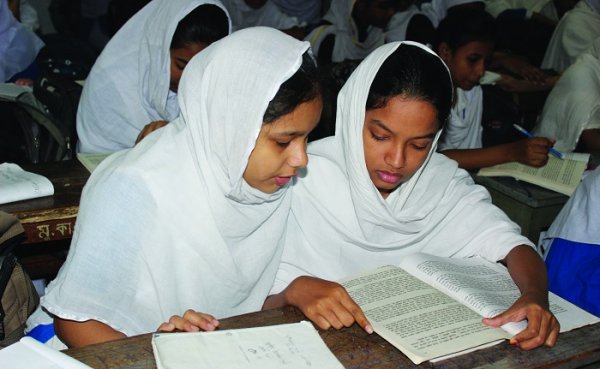 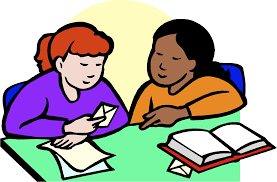 জোড়ায় কাজ
বাহু-কোণ-বাহু উপপাদ্যটি চিত্রসহ ব্যাখ্যা কর।
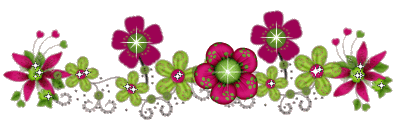 সমস্যা: ১৭
A
B
C
D
বিশেষ নির্বচন :
A
B
C
D
অঙ্কন : 	AB  বাহু হতে AC এর 	 সমান করে AE অংশ  কাটি  এবং   	D, E 	যোগ করি ।
A
E
B
C
D
ধাপ ১ :
সাধারণ বাহু
A
E
B
C
D
দলীয় কাজ
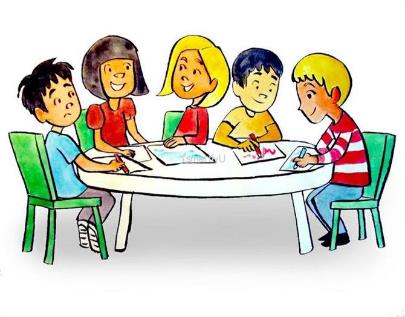 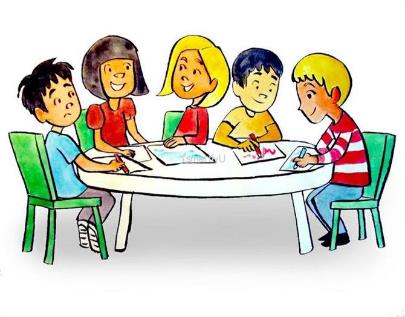 দল নং-১
বিষমবাহু ত্রিভুজের বৈশিষ্ট্য লিখ ।
দল নং-২
সমদ্বিবাহু ত্রিভুজের বৈশিষ্ট্য লিখ ।
মূল্যায়ন
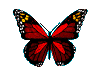 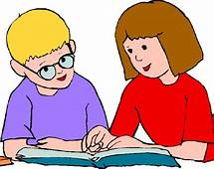 ৩। ত্রিভুজ কাহাকে বলে ?
১। কোন ক্ষেত্রে ত্রিভুজটি আঁকা সম্ভব বাহুগুলোর দৈর্ঘ্য -
১। কোন ক্ষেত্রে ত্রিভুজটি আঁকা সম্ভব বাহুগুলোর দৈর্ঘ্য -
৩। ত্রিভুজ কাহাকে বলে ?
১। কোন ক্ষেত্রে ত্রিভুজটি আঁকা সম্ভব বাহুগুলোর দৈর্ঘ্য -
(ক) তিনটি রশ্মি দ্বারা আবদ্ধ চিত্রকে
(খ) 3cm, 4cm, 7cm
(খ) 3cm, 4cm, 7cm
(ক) তিনটি রশ্মি দ্বারা আবদ্ধ চিত্রকে
(খ) 3cm, 4cm, 7cm
(ক) 3cm, 4cm, 5cm
(ক) 3cm, 4cm, 5cm
(খ) তিনটি রেখাংশ দ্বারা আবদ্ধ চিত্রকে
(খ) তিনটি রেখাংশ দ্বারা আবদ্ধ চিত্রকে
(গ) 3cm, 4cm, 9cm
(ঘ) উপরের কোনটিও নয়
(ঘ) উপরের কোনটিও নয়
(গ) 3cm, 4cm, 9cm
(ঘ) উপরের কোনটিও নয়
(গ) তিনটি বাহু দ্বারা আবদ্ধ চিত্রকে
(গ) তিনটি বাহু দ্বারা আবদ্ধ চিত্রকে
A
২। চিত্রে কোনটি সঠিক ?
২। চিত্রে কোনটি সঠিক ?
(ঘ) তিনটি রেখা দ্বারা আবদ্ধ চিত্রকে
(ঘ) তিনটি রেখা দ্বারা আবদ্ধ চিত্রকে
(ক) AB + AC = BC
(ক) AB + AC = BC
(খ) AB + AC > BC
(খ) AB + AC > BC
B
C
(ঘ) AB + AC < BC
(ঘ) AB + AC < BC
বাড়ির কাজ
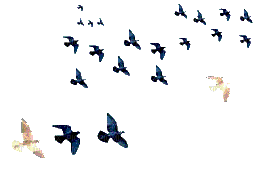 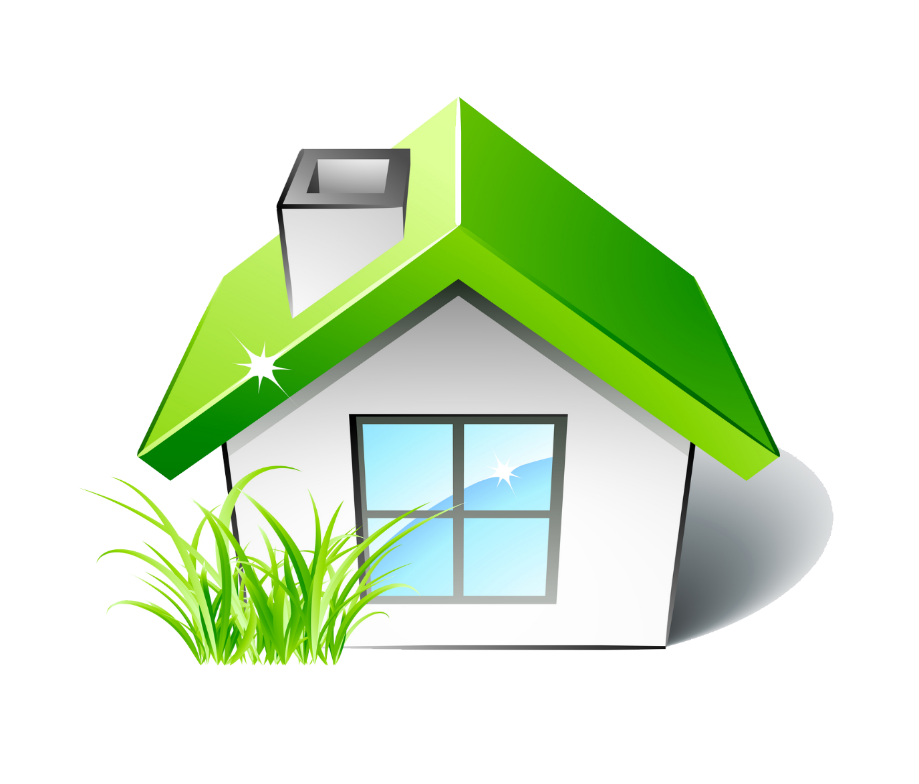 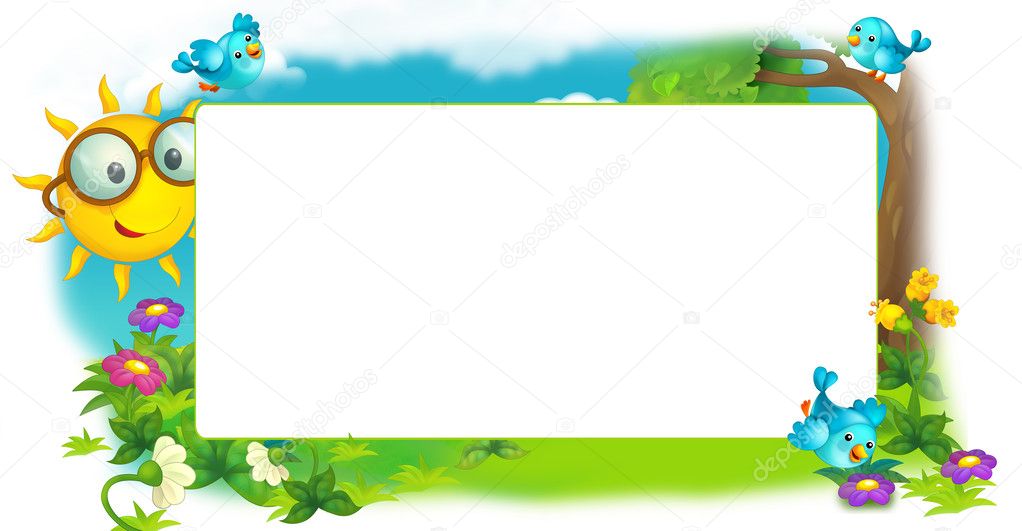 * ঘরে থাকি, সুস্থ থাকি *
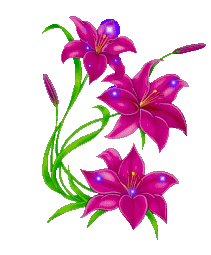 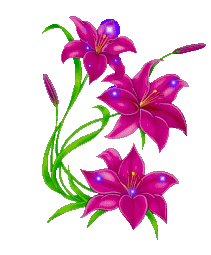 ধন্যবাদ